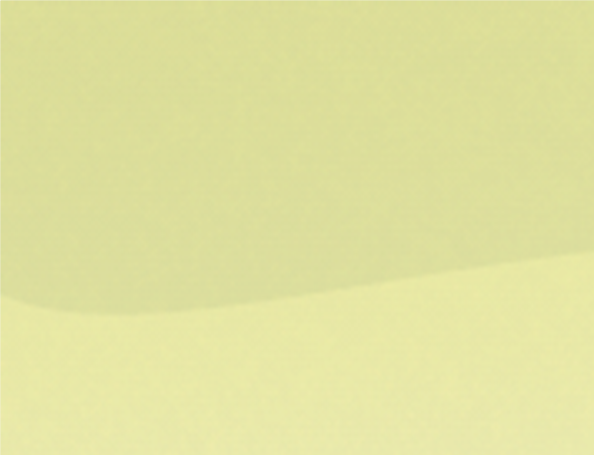 De kerk, een veilige plaats waar

we respect voor elkaar hebben,
niemand de baas speelt,
misbruik gemeld kan worden
en (on)recht besproken wordt.
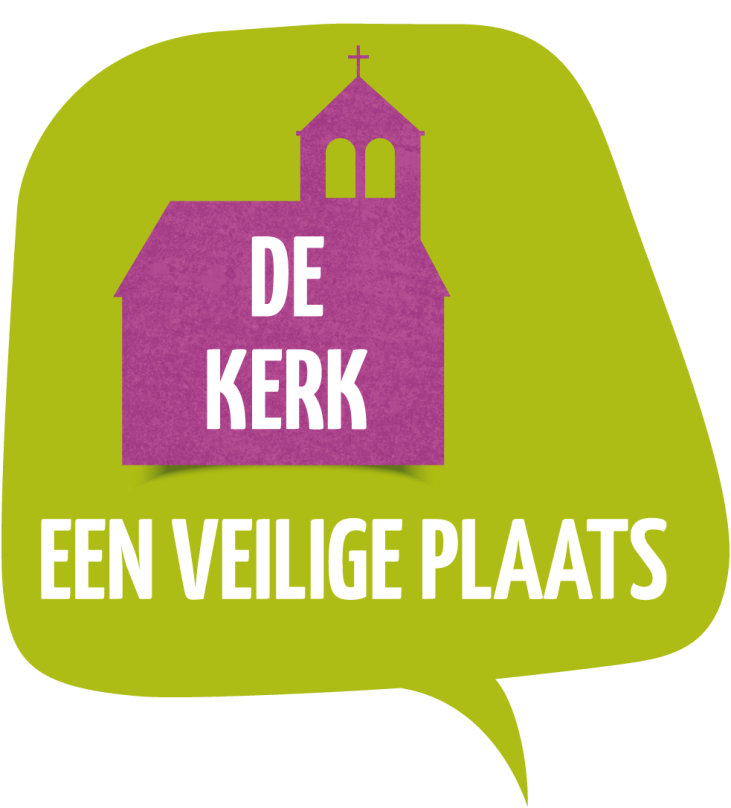 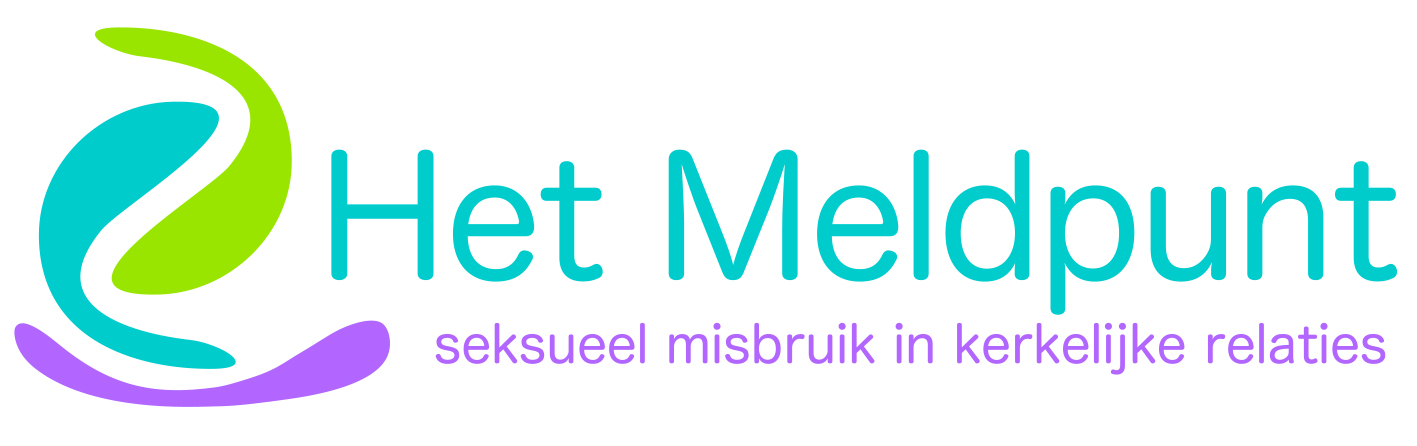 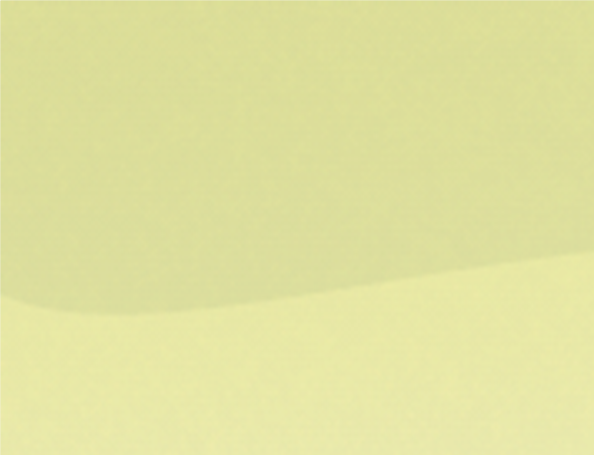 Het Meldpunt:

adviseert en begeleidt slachtoffers van misbruik in kerkelijke relaties. 

Adviseert kerken bij situaties van misbruik.

Werkt samen met de kerken aan veiligheid in de kerk.

Contact met het Meldpunt, ook als je liever anoniem blijft:

www.meldpuntmisbruik.nl
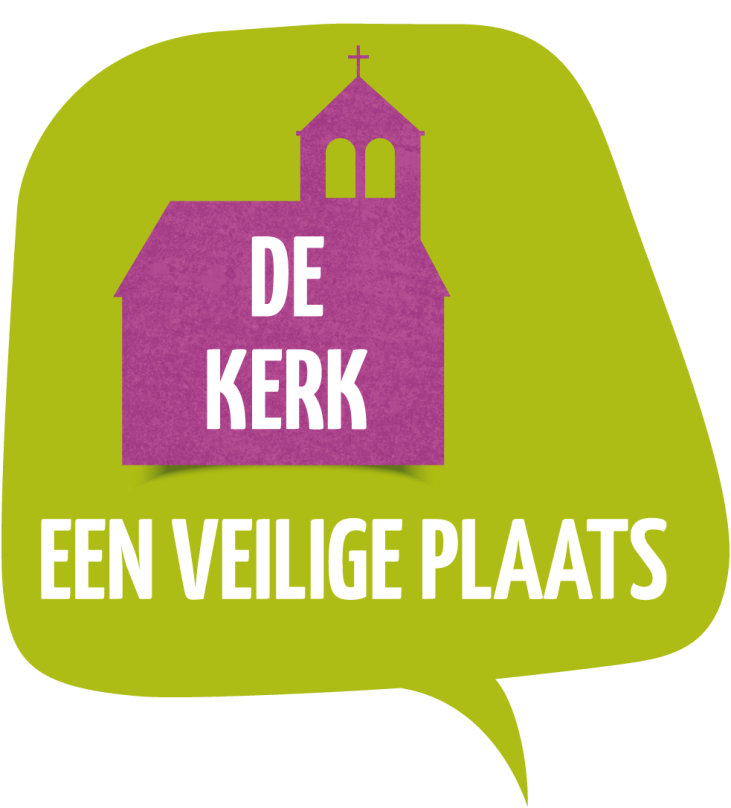 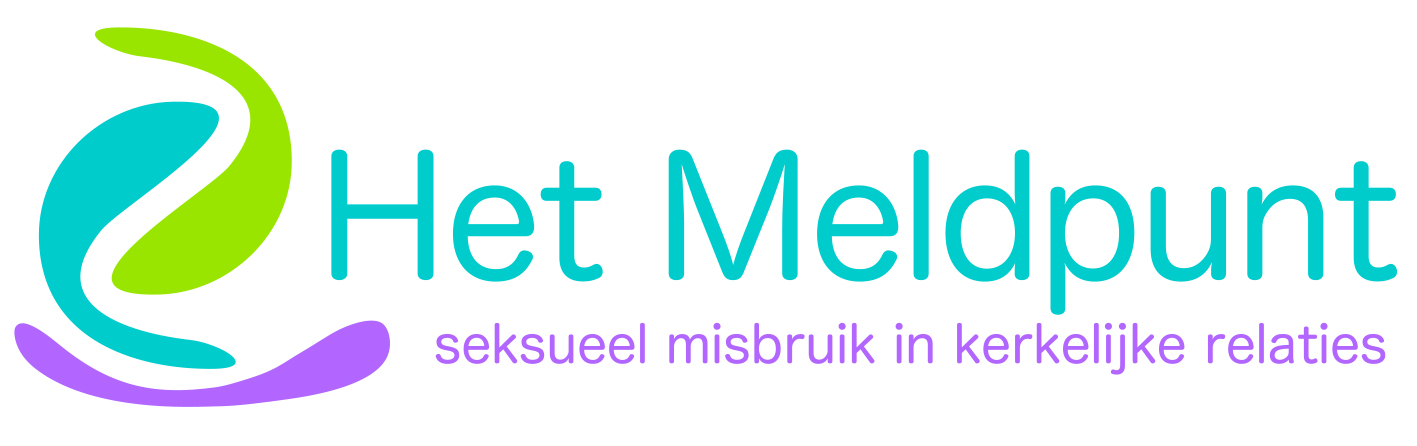